Зачем создают заповедники?
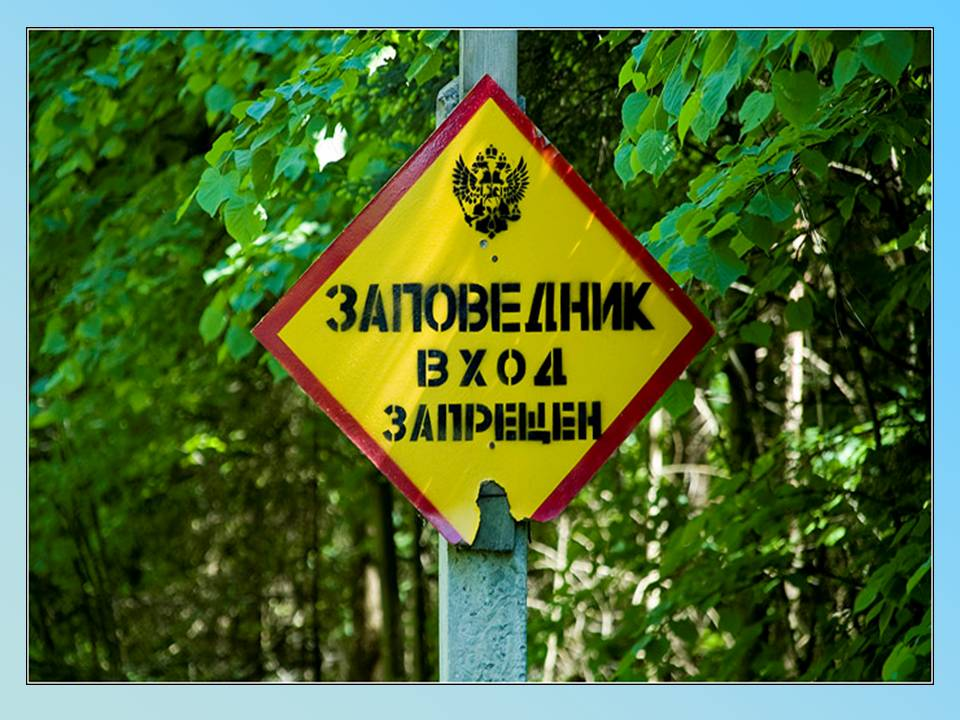 Растения и животные живут в привычной природной среде
Учёные ведут наблюдения за флорой и фауной
Заповедник
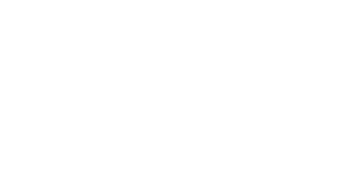 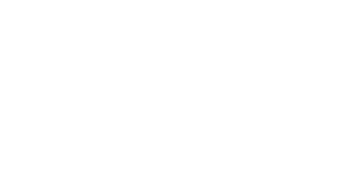 Запрещены рубка деревьев, сбор ягод и грибов
Запрещены
отдых и туризм
Запрещены охота и рыбалка
Заповедник – это участок земли (либо водной 	поверхности), на которой  запрещена любая 	хозяйственная деятельность человека.			 (толковый словарик учебника)	Заповедник – это заповедное место, где 	оберегаются и сохраняются участки природы, 	культурные ценности.		            (толковый словарь С.И.Ожегова)
Виды заповедников1. Заповедники2. Заказники3. Национальные парки4. Памятники природы